Індукційні плитки
RIO180-C
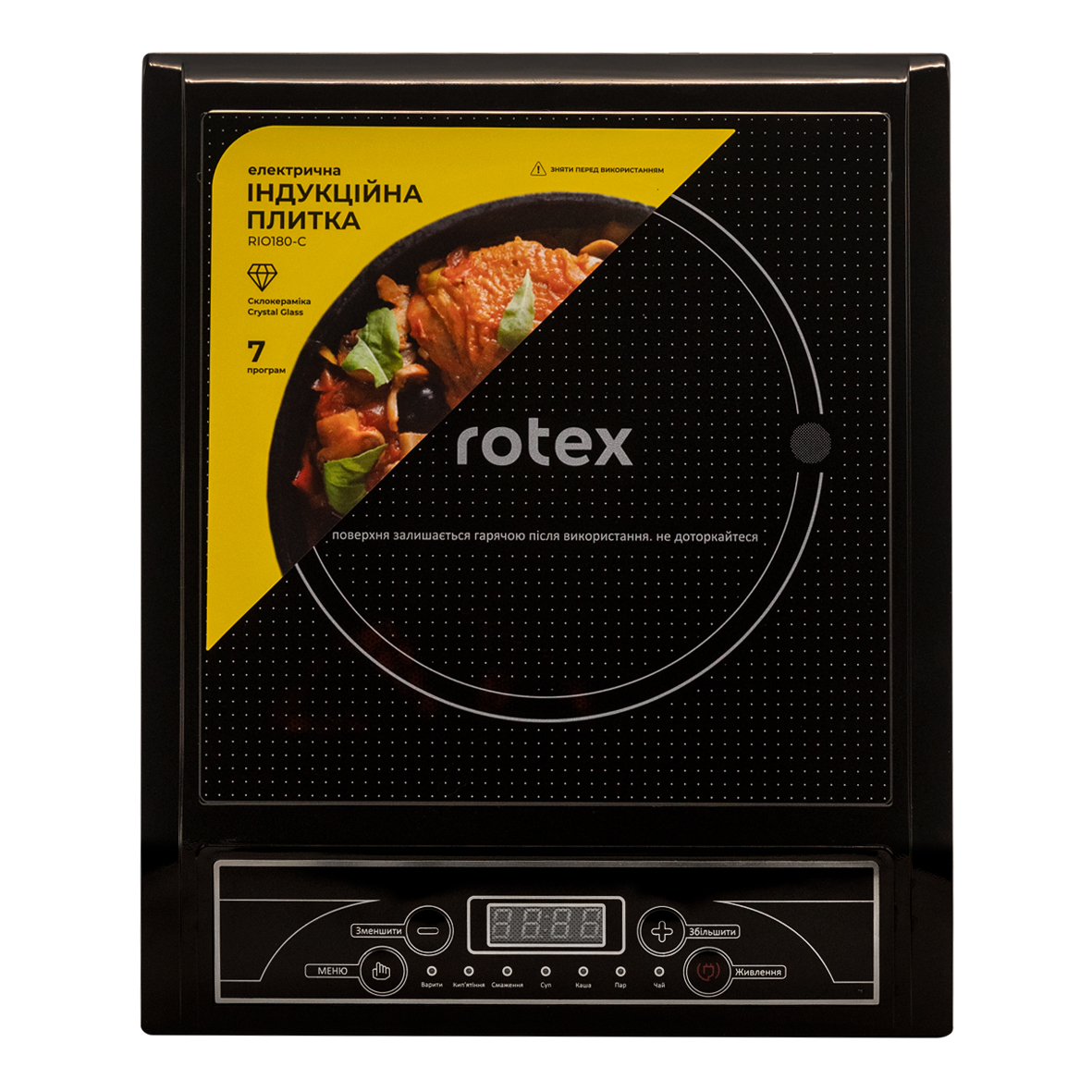 Потужність 2000Вт
 Склокерамічна поверхня (Crystal glass)
• Автоматичне виявлення посуду
• Діапазон автоматичної підтримки температури: 70-280°С 
• Електронна панель управління 
• Захист від перегріву
• Автоматичне відключення після зняття посуду
• Розміри: 28x34x6cm
Розміри варочної поверхні: 24х24см
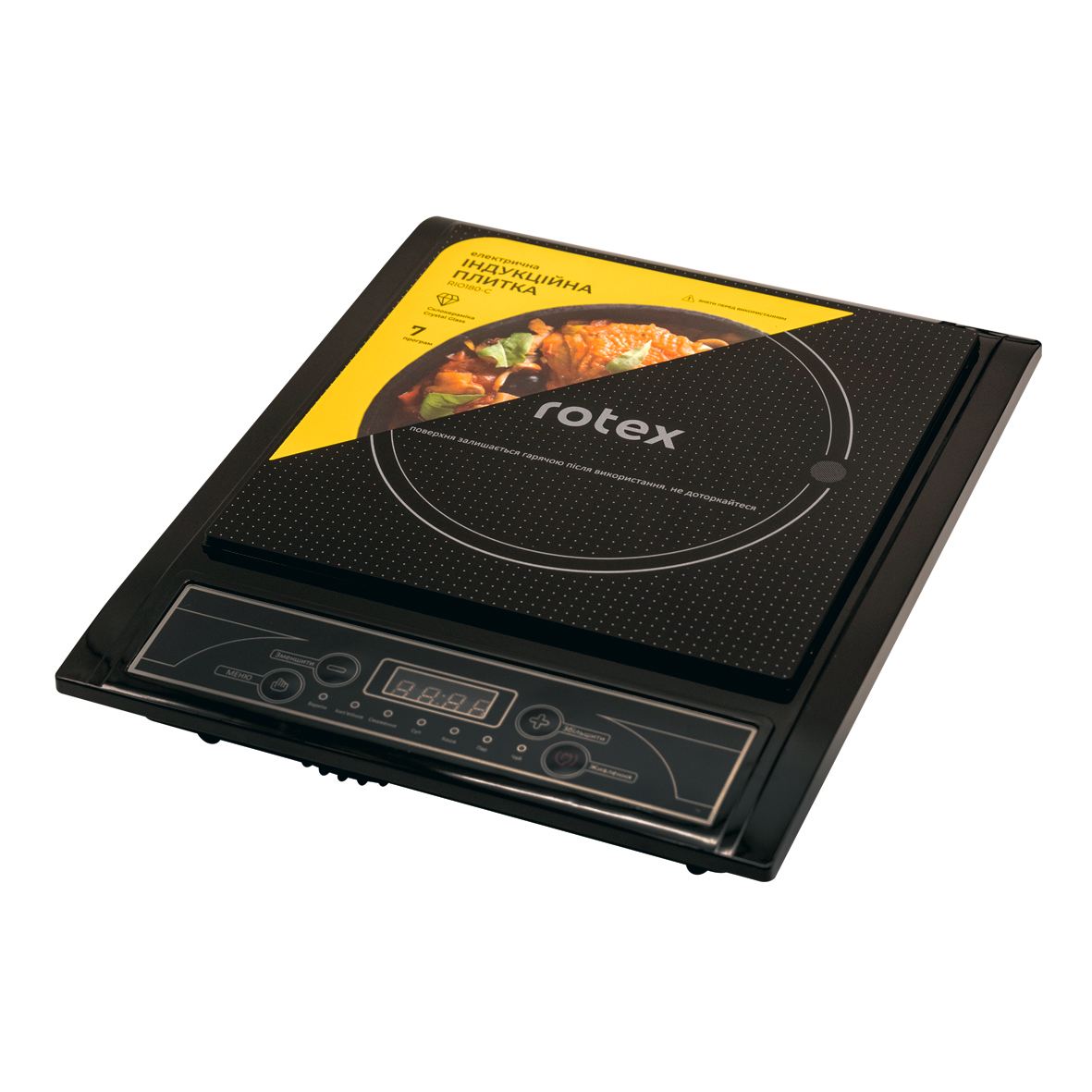 2
RIO220-G
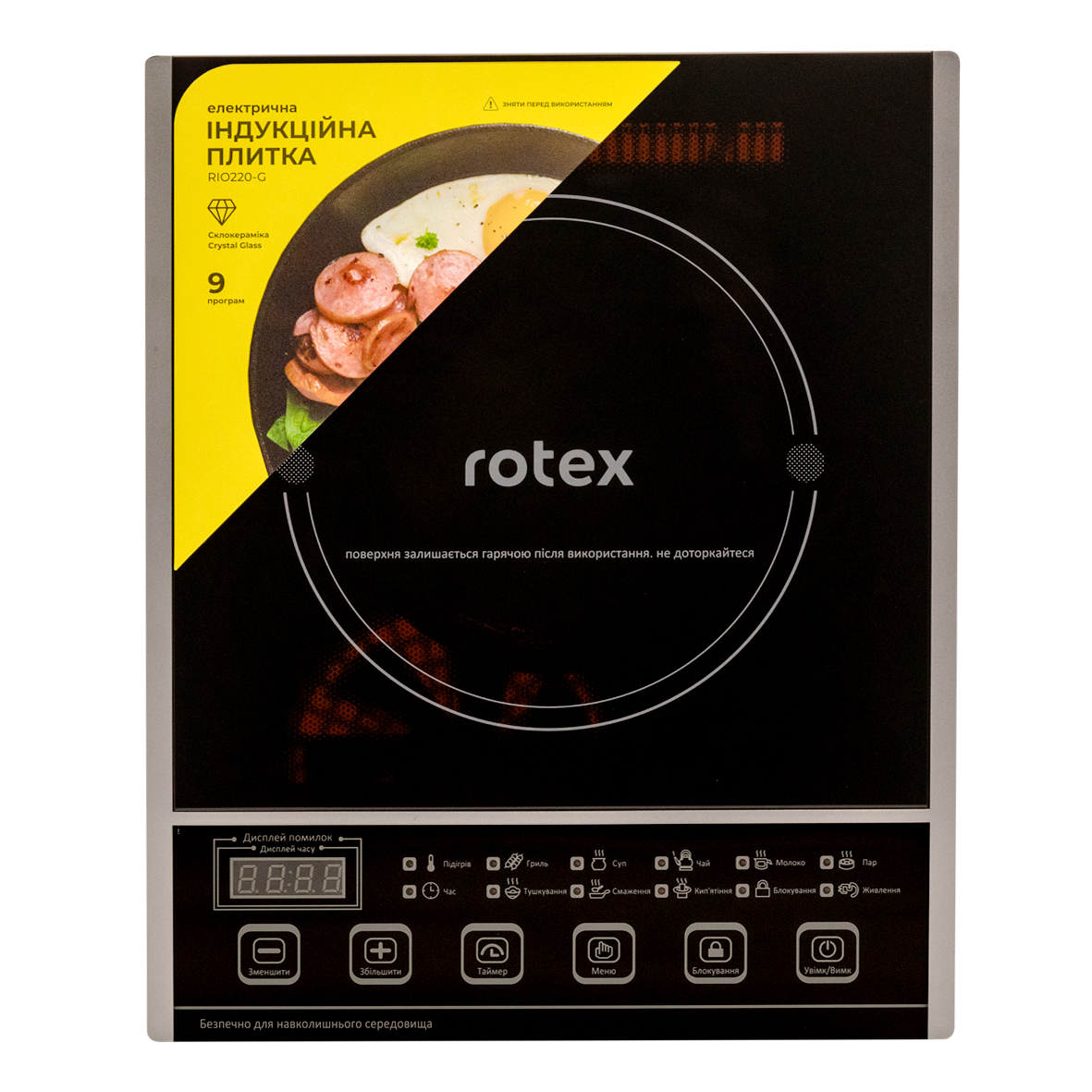 • Потужність 2000Вт
 Склокерамічна поверхня  (Crystal glass)
• Таймер на 24 години
• Блокування від дітей
• Автоматичне виявлення посуду
• Діапазон автоматичної підтримки температури: 70-280°С 
• Електронна панель управління 
• Захист від перегріву
• Автоматичне відключення після зняття посуду
• Розміри: 29x35.5x6cm
3
RIO230-G
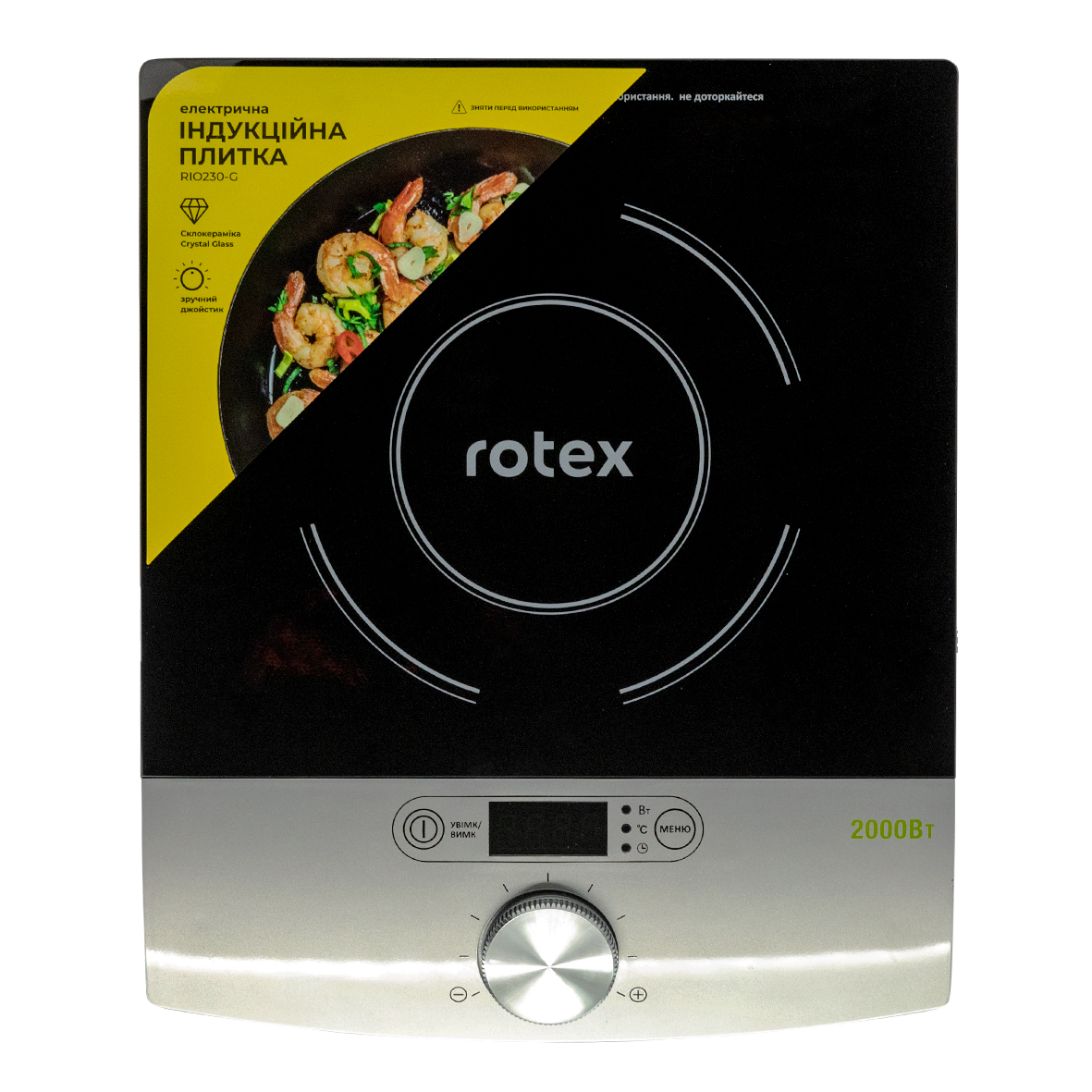 • Потужність 2000Вт
 Склокерамічна поверхня (Crystal glass)
• Таймер на 24 години
• Автоматичне виявлення посуду
• Діапазон автоматичної підтримки температури: 60-280°С 
• Джойстик  управління
• Захист від перегріву
• Автоматичне відключення після зняття посуду
• Розміри: 29,5x36x6cm	
• Розміри варочної поверхні: 26х29,5см
4
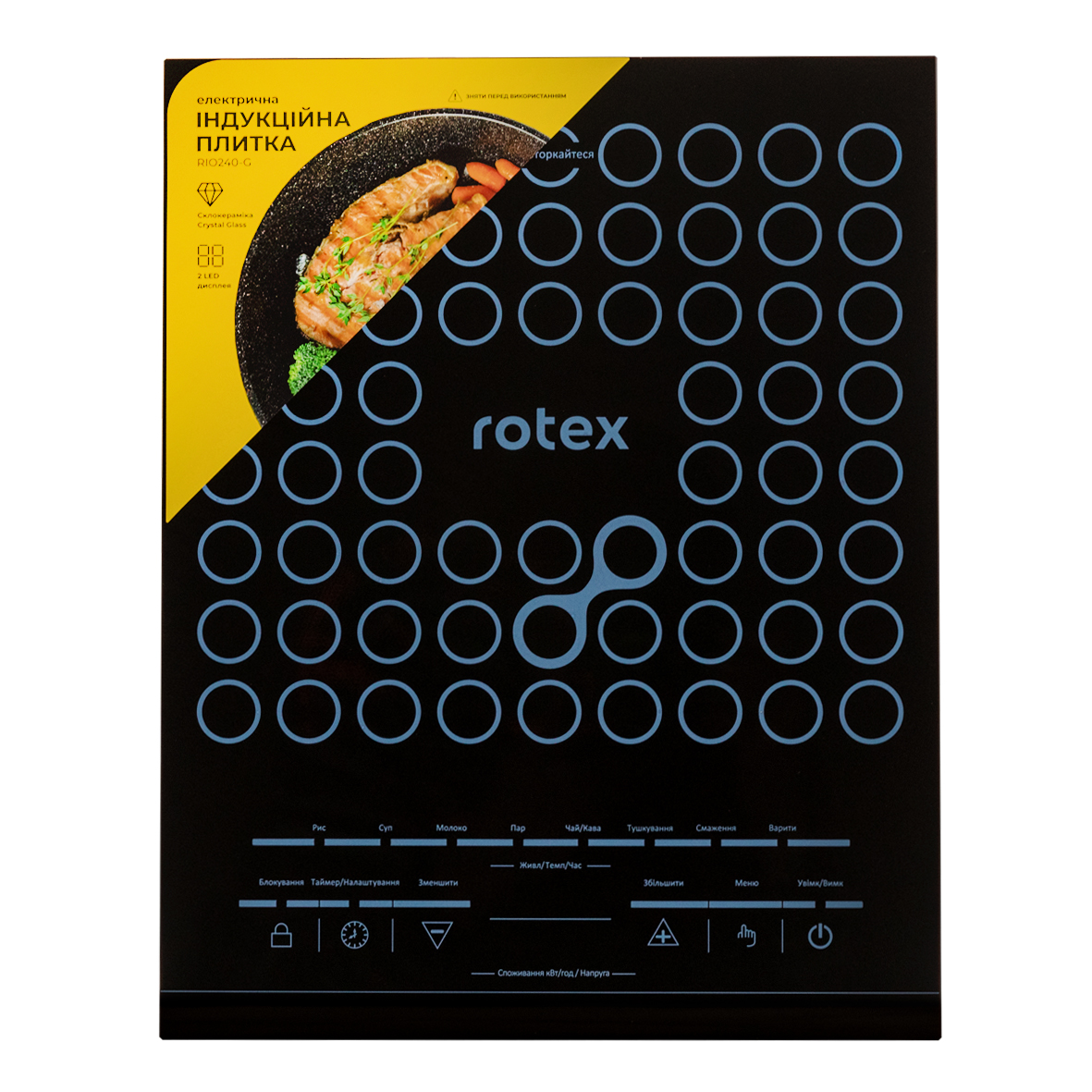 RIO240-G
Потужність 2000Вт
 Склокерамічна поверхня  (Crystal glass)
• Таймер на 24 години
• Блокування від дітей
• Автоматичне виявлення посуду
• Діапазон автоматичної підтримки температури: 60-280°С 
• Електронна панель управління 
• Захист від перегріву
• Автоматичне відключення після зняття посуду
• Розміри: 30x38x6cm
5